AKRAN ZORBALIĞININ ÖNLENMESİ VE OLUMLU 
DAVRANIŞ GELİŞTİRME
PSİKOLOJİK DANIŞMAN
HATİCE DOBUR
BAĞCILAR REHBERLİK VE ARAŞTIRMA MERKEZİ
AKRAN ZORBALIĞI NEDİR?
Akran zorbalığı, daha güçlü konumda olan bir veya birkaç öğrenci tarafından bir başka öğrenciye yönelik olarak zarar verme amacıyla yapılan tekrarlayıcı  ve saldırgan davranışlardır.
Bir davranışın akran zorbalığı olarak tanımlanması için üç temel özellik gerekmektedir:
Çocuklar arasında güç dengesizliğinin olması (fiziksel, zihinsel, sosyal ve yaş gibi)
Davranışın zarar verme niyetiyle kasıtlı olarak yapılması
Davranışın tekrarlaması ve sürekli olması
FİZİKSEL ZORBALIK
SÖZEL 
 ZORBALIK
SANAL 
      ZORBALIK
İLİŞKİSEL/SOSYAL ZORBALIK
AKRAN ZORBALIK TÜRLERİ
FİZİKSEL ZORBALIK
Çocuğa yönelik doğrudan fiziksel güç uygulanmasıdır.
Vurmak
İtmek
Tükürmek
Tekme atmak
Çelme takmak
Saçını çekmek
Eşyalarına zarar vermek
Sırasını çizmek
Sandalyesini altından çekmek veya
Sandalyesine boya sürmek
Sınıfa/tuvalete kilitlemek
Tuvaletin kapısını açmak
SÖZEL  ZORBALIK
Çocuğa yönelik olumsuz sözel ifadelerin kullanılmasıdır.
Azarlamak
Laf ile sataşmak
Küçük düşürücü sözler söylemek
Alay etmek, dalga geçmek
İsim/lakap takmak
Hakaret etmek
Küfürlü konuşmak
Bağırmak
İLİŞKİSEL/SOSYAL ZORBALIK
Çocuğun arkadaşlık/sosyal ilişkilerine zarar vermeyi hedefleyen davranışların yapılmasıdır
Arkadaş grubundan dışlamak
Rezil etmeye/küçük düşürmeye çalışmak
Okul dışı aktivitelere dahil etmemek
Görmezden gelmek
Kıs kıs gülmek
Yalnızlaştırmak
Tehdit etmek
Utandırmak
Taklit etmek
SANAL ZORBALIK
Teknolojik aletlerle (örn. cep telefonu, bilgisayar)yapılan davranışlardır.
Rahatsız edici mesajlar göndermek
Sosyal medya siteleri aracılığıyla rahatsız etmek
Kişiden habersiz sosyal medya hesabı açmak
 Fotoğraflarını izinsiz kullanmak
Kişiyi kötüleyen/küçük düşüren paylaşımlarda bulunmak
Sosyal medya hesaplarından dışlamak
Özel fotoğraf ve görüşmelerini diğer kişiler ile paylaşmak
AKRAN ZORBALIĞINDA ROLLER
ZORBALIK YAPANLAR
ZORBALIĞA MARUZ KALANLAR
Hem Zorba Davranışta Bulunan Hem de Zorbalığa Maruz Kalanlar
İZLEYİCİLER
ZORBALIK YAPANLAR
İstemli olarak belirli bir süre boyunca, bir veya daha fazla kişiyi rahatsız edecek çevre tarafından kabul görmeyen olumsuz davranışlarda bulunan öğrencilerdir.
Zorbalığı başlatan ve zorbalıkta aktif olarak yer alan öğrencilerdir.
Bu öğrencilerin temel motivasyonu zarar vermek olabilir ama zorba davranış gösterme, sadece zorbalığa maruz kalana ya da okula değil zorba davranışta bulunan öğrenciye de zarar verir.
Bu öğrencilerin bir diğer motivasyonu saygı ve itibar elde etmek olabilir. Ancak zorbalık davranışının sonucunda zamanla diğer öğrenciler tarafından saygı görmeyen ve istenmeyen öğrenci rolünde olmaya başlayarak yalnız kalan öğrenci olurlar.
ZORBALIĞA MARUZ KALANLAR
Zorbalık davranışlarına birebir maruz kalan öğrencilerdir.
 Düzenli olarak ve bir süre boyunca, bir veya daha fazla kişinin kendisini rahatsız eden olumsuz davranışlarına maruz kalan öğrencilerdir.
 Bu öğrenciler okulda zorbalıktan uzak durmaya çalışırlar ve zorbalığa maruz kalmak tehlikesi dolayısıyla kaygılanırlar.
 Okulda düzenlenen etkinliklerden uzak durabilirler.
 Okulda kendilerini zorbalık konusunda baskı altında hissedebilir ve sonrasında okuldan uzaklaşabilirler
HEM ZORBA DAVRANIŞTA BULUNAN HEM DE ZORBALIĞA MARUZ KALANLAR
Zaman zaman zorbalık yapan, zaman zaman da başkalarının zorbalığına maruz kalan gruplardır.
 Duygularını düzenleme konusunda zorluk yaşarlar.
 Zorbalığa maruz kaldıklarında öfke kızgınlık gibi duyguları yaşayabilirler. 
Zorba davranış sergilediklerinde ise suçluluk duygusu gibi duygular yaşayabilirler.
İZLEYİCİLER
Zorbalığa doğrudan karışmayan ama bazen dışarıdan etki eden gruplardır. 
İzleyiciler, zorbalık olaylarına tanıklık ederler. Ancak doğrudan bir akran zorbalığı yapan veya akran zorbalığına maruz kalan rolünde yer almayan bireylerdir. Bu rolde yer alan öğrenciler bazen zorbalığı destekleyen (onu alkışlayarak, mimikleri ile veya sözel olarak bu davranışları onaylayan) 
 Bir gün kendisinin de zorbalığa maruz kalabileceğini düşünen ve bundan dolayı zorbalığa maruz kalanı korumaya yönelik herhangi bir müdahalede bulunmayan (olay yerinden uzaklaşan veya olayı sessizce izleyen) 
Zorbalığa maruz kalan öğrenciyi koruyan çünkü kendisinin zorbalık davranışına maruz kalmayacağından emin olan 
 Zorbalığa maruz kalan öğrenciye destek olan (zorbalık davranışına maruz kalanın yanında yer alarak onu sakinleştiren veya araya girerek koruyan) kişilerdir.
Zorbalığa Uğrayanların Yanlış İnançları
1. Zorbalıktan yalnızca “Hanım Evlatları, Ana Kuzuları” yakınır.
Doğrusu:  
Cesur kişiler zorbalık karşısında sesiz kalmazlar.
2. Zorbayı ele vermek “İspiyonculuk” tur.
Doğrusu: 
İspiyonlamak suçsuz bir kişinin başını derde sokmaktır. Zorbalığı söylediğinizde ise suçsuz bir kişiyi korursunuz.
3.Bazı Kişiler Zorbalığı “Hak eder”.
Hiç Kimse Kötü Davranışı “Hak Etmez”.
4. Zorbayı “Görmemezden Gelirsek  Bize Bulaşmazlar”
“Susma Sustukça Sıra Sana Gelecek”
5. Zorbayla baş etmek  için onunla“ Kavga etmek ve İntikam almak ” gerekir.
Yüz yüze gelmek ve bu davranışı hakkında konuşmak gerekir.
ZORBALIĞA MARUZ KALAN ÖĞRENCİNİN ZORBA DAVRANIŞA KARŞI KOYMA YÖNTEMLERİ
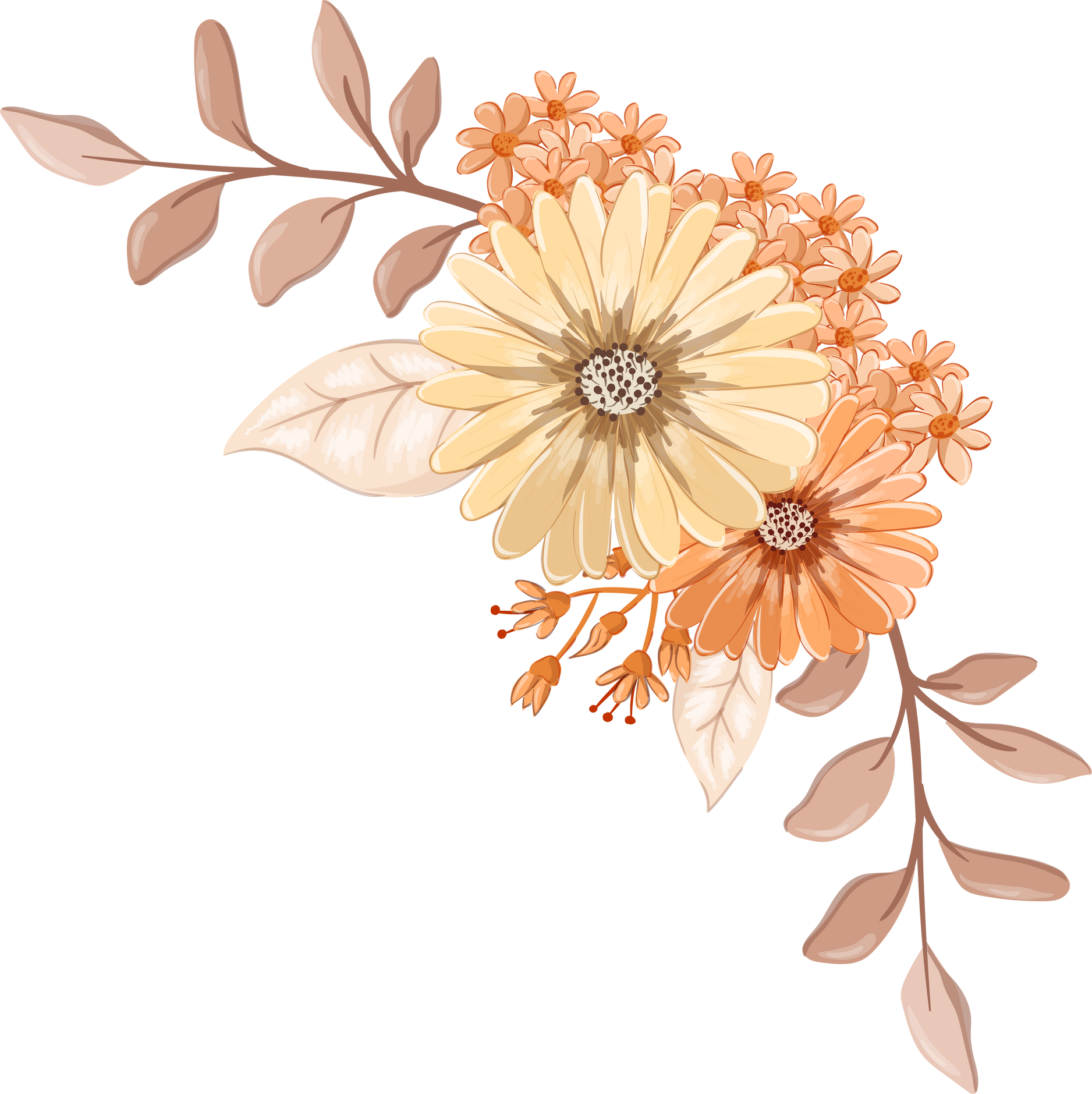 Zorbalığa maruz kaldığınızda yardım istemekten korkmayın. Utanmayın, bu tarz zorbalık davranışları görmezden gelinmemelidir. Yardım istemek yadırganacak bir davranış değildir.
Güvendiğiniz bir yetişkine yaşadığınız olayı anlatın. Bu yetişkin öğretmeniniz, aileniz veya okul personeli olabilir. İlk başvurduğunuz yetişkin size yardım etmezse yardım aramaktan vazgeçmeyin.
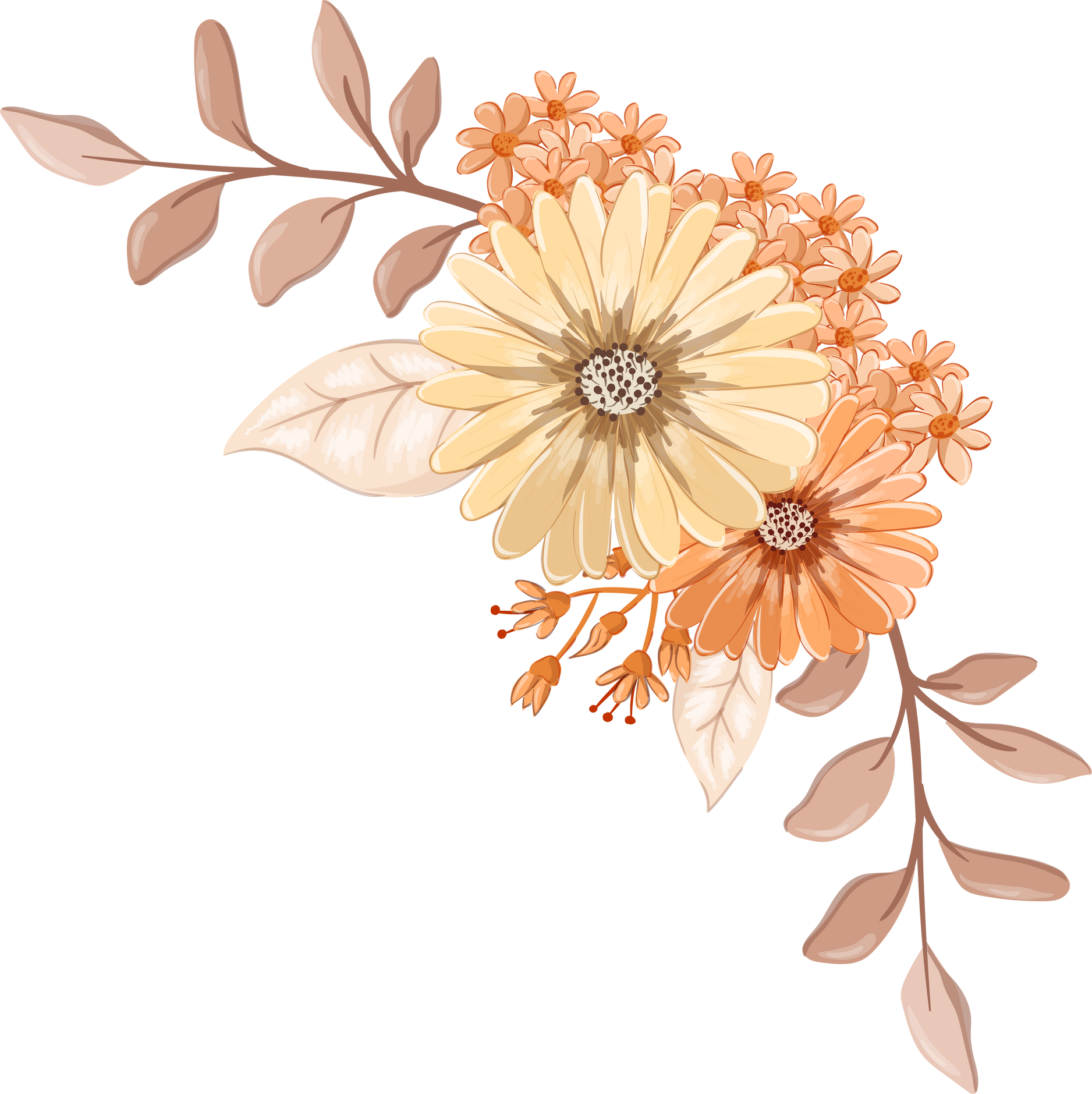 Zorba davranış yapan öğrenciye karşı sağlam bir beden duruşuna (sırtınızı ve başını dik tutun) sahip olmak önemlidir. Korktuğunuzu zorbaya belli etmemek onun geri çekilmesini sağlayabilir.
Zorba davranış yapan öğrenci ile karşılaştığınızda, güvenli duruş sergileyin. Zorbalık yapan öğrencinin sizin hakkınızda ne düşündüğünü önemsemediğinizi, sözlerinin sizi incitmeyeceğini kararlı bir şekilde söyleyin.
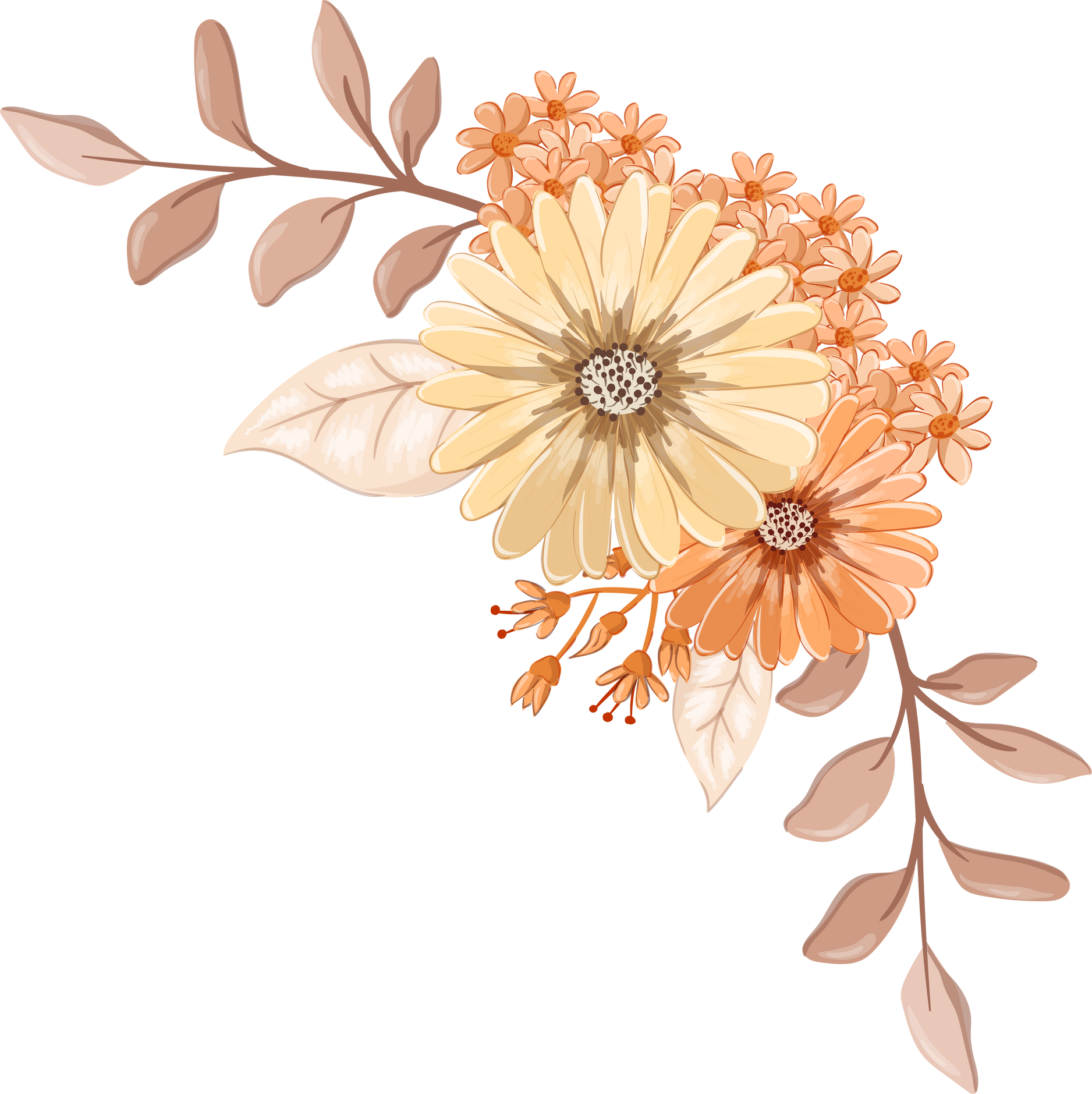 Zorba davranış yapan öğrenci ile karşılaştığınızda kaygılandığınızı hissederseniz derin nefes alıp verin. Kendi kendinize “bununla baş edebilirim”, “kararlı olmayı başarabilirim” gibi olumlu mesajlar verin.
Sözel zorbalığa maruz kaldığınızda (hakaret etmek, alay etmek, lakap takmak vb.) ona karşılık
vermeyip kafanızı çevirip oradan uzaklaşmaya çalışın. Zorba davranış yapan öğrenci bir süre sonra
bu davranışı sergilemekten vazgeçebilir.
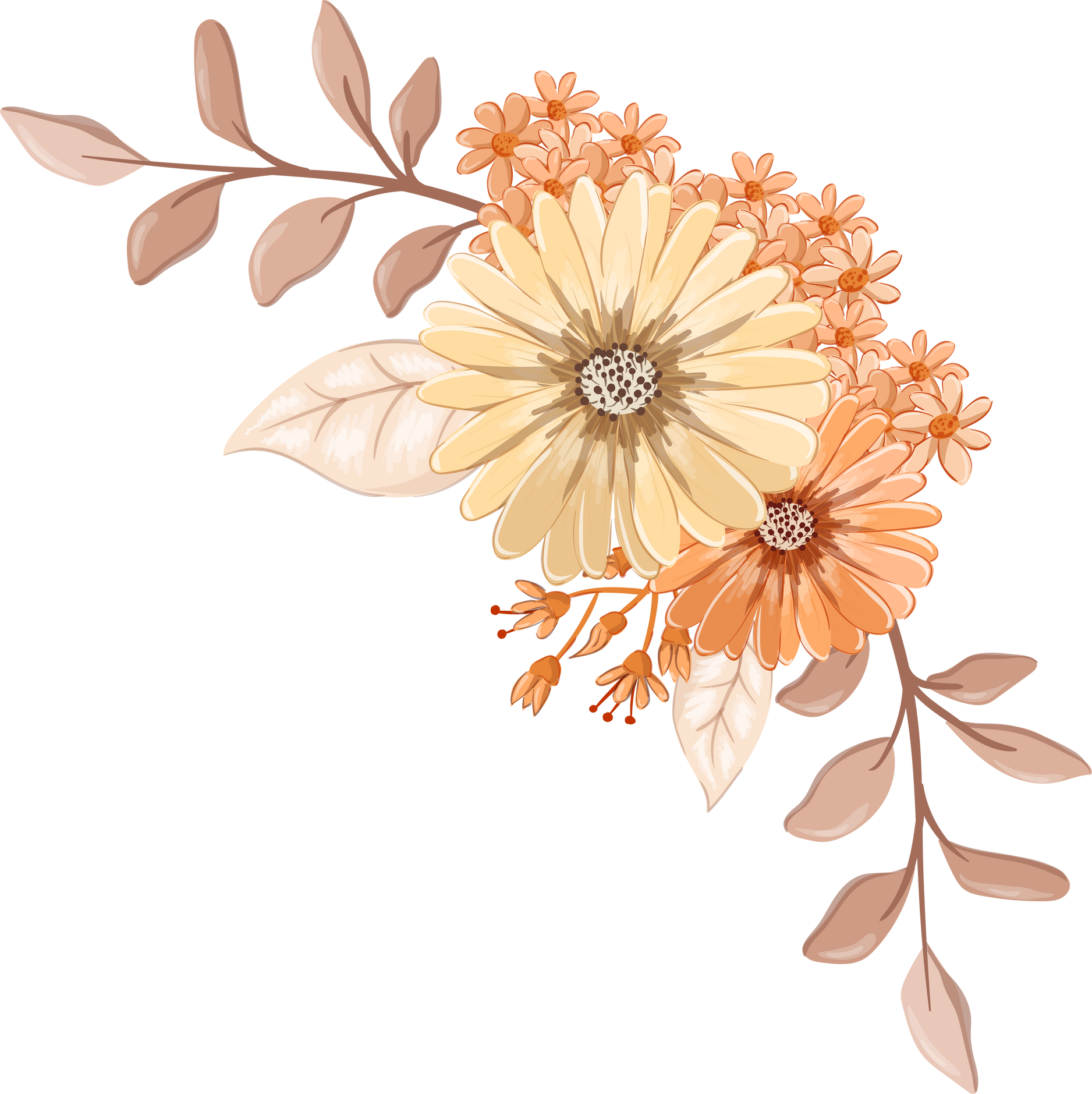 Fiziksel zorbalığa maruz kaldığınızda hemen oradan uzaklaşıp güvenli bir yere gidin.
    Güvenliğinizi sağladıktan sonra gereken yerlere bu durumu         bildirmekten çekinmeyin.
Zorbalık, tenha yerlerde gerçekleşebilir. Bu nedenle mümkün olduğunca kalabalık ortamlarda
bulunun, tenha ortamlarda ise yanınızda arkadaşlarınızın olmasına özen gösterin. Arkadaşınız yoksa
sınıftan ya da okuldan bir arkadaş edinmeye çalışın. Onlarla birlikte okul etkinliklerine katılmaya
çalışın.
Okulda her öğrencinin kendini güvende hissetme hakkı olduğunu unutmayın!!!!!!!!!!
Senaryo  1
  Ayşe, 9. sınıfta eğitim görmektedir. Sınıfındaki bir grup öğrenci tarafından izni olmadan videosu çekilmiş ve öğrenciler bu videoyu sosyal medya hesaplarından paylaşmışlardır. Ayşe, videosunu sosyal medyada gördüğünde çok şaşırmış ve utanmıştır. Ayrıca aynı grupta bulunan öğrencilerin videoya yorum yaptıklarını fark etmiştir. Bu yorumları okuyan Ayşe kendisiyle alay edildiğini ve kendisine hakaret edildiğini görmüş ve buna çok üzülmüştür. Bu görüntüleri paylaşan grubun daha önce de elektronik posta adresini yine izinsiz olarak başka gruplarda paylaşan öğrenciler olduğunu öğrenmiştir.
SİZ OLSAYDINIZ NE YAPARDINIZ?
Senaryo 2
 10-F sınıfından Berk ve Buğra sınıflarına yeni gelen Serdar’a hoş geldin şakası yapmak istediler. Bu şakayı ise Serdar’ın sırasına bebek bisküvisi bırakarak yaptılar. Sınıf arkadaşları bu şakaya gülerken Serdar bu şaka yüzünden üzüldü. Serdar’ın ve sınıf arkadaşlarının tepkilerinden güç alan Berk ve Buğra bu bisküviyi her gün sıraya bırakmaya, Serdar’ın sırasına su dökmeye ve çantasını çöpe atmaya başladılar.
SİZ OLSAYDINIZ NE YAPARDINIZ?
UNUTMAYIN
Öfkenizi ve Davranışlarınızı Kontrol Edebildiğiniz Zaman Güçlü Olursunuz.
TEŞEKKÜRLER…